শিক্ষক পরিচিতি
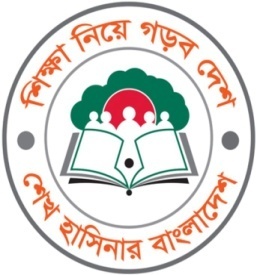 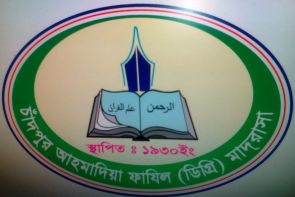 মোঃ আমিনুল ইসলাম
সহকারী শিক্ষক(গণিত)
চাঁদপুর আহমাদিয়া ফাযিল মাদ্রাসা।
নতুনবাজর, চাঁদপুর।
মাধ্যমিক গণিত
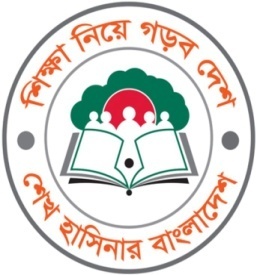 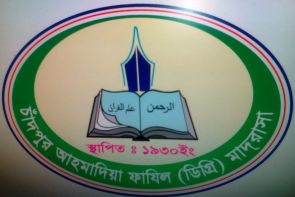 নবম শ্রেণি
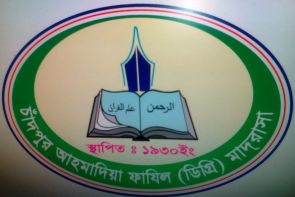 ছবিগুলো দেখ এবং চিন্তা করে বল
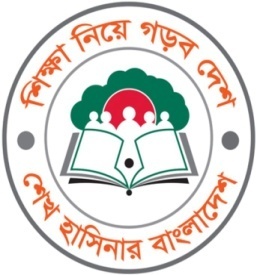 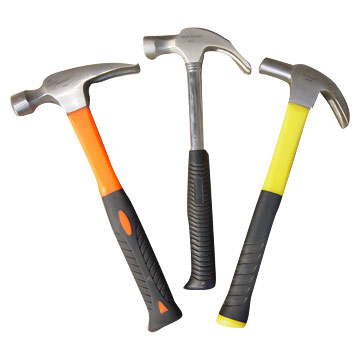 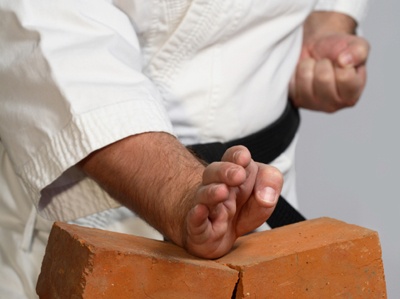 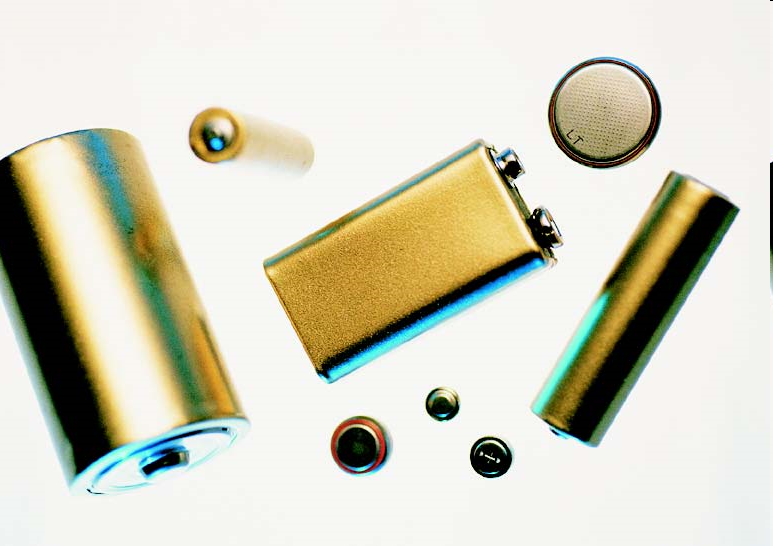 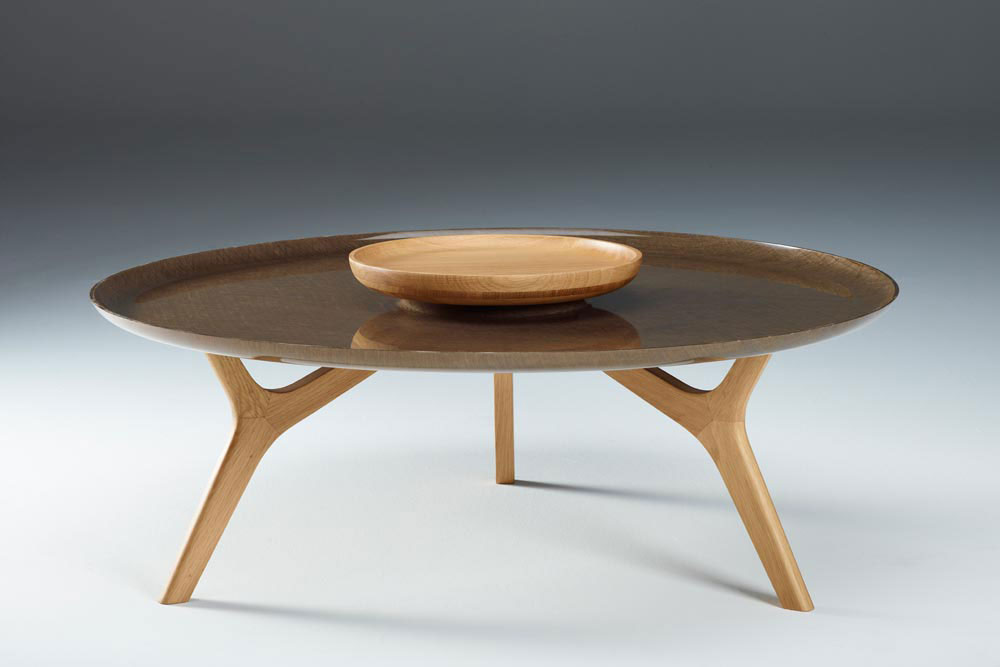 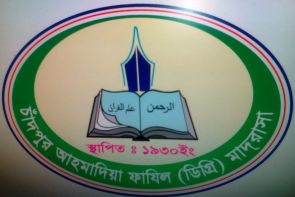 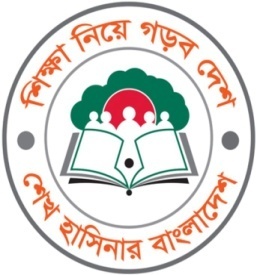 আজকের আলোচ্য বিষয়
সূচক
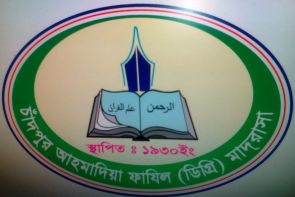 চতুর্থ অধ্যায়

প্রশ্নমালা : ৪.১
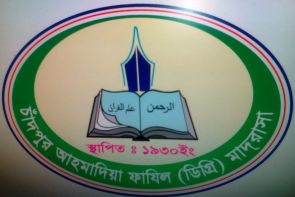 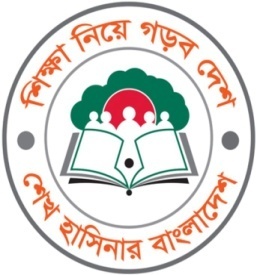 মূলদ  সূচক ব্যাখ্যা করতে পারবে।
সূচকের নিয়মাবলী বর্ণনা ও তা প্রয়োগ করে সমস্যার সমাধান করতে পারবে।
ধনাত্বক পূর্ণ-সাংখ্যিক সূচক,শূন্য ও ঋনাত্বক পূর্ণ-সাংখ্যিক সূচক ব্যাখ্যা ও প্রয়োগ করতে পারবে।
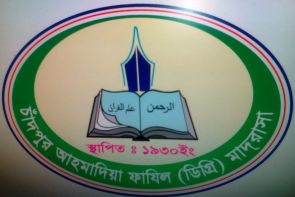 প্রশ্নমালাঃ ৪.১
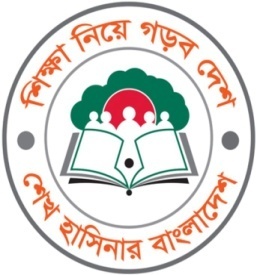 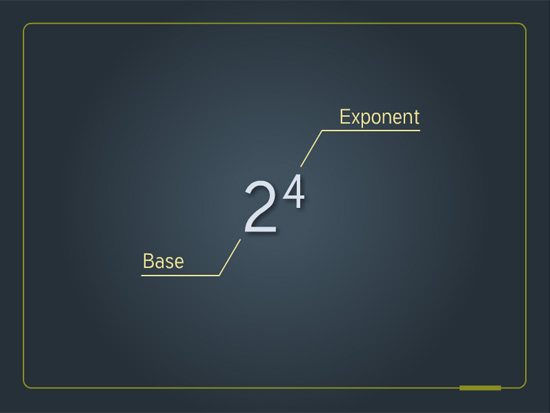 সূচক
ভিত্তি
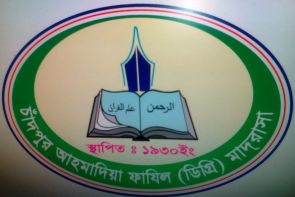 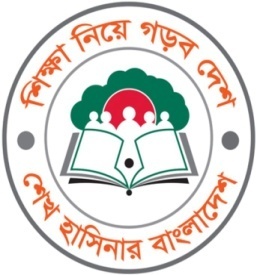 কাজ: খালি  ঘর পূরণ কর:
সূচকীয় রাশি
ভিত্তি
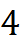 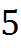 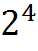 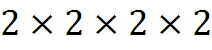 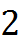 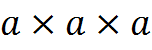 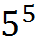 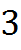 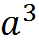 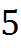 একই সংখ্যা বা রাশির ক্রমিক গুণ
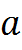 ঘাত বা সূচক
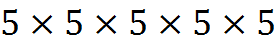 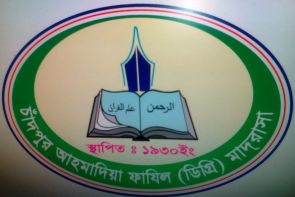 প্রশ্নমালাঃ ৪.১
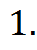 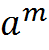 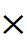 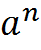 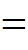 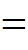 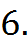 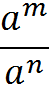 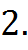 অথবা
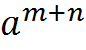 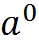 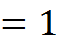 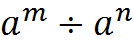 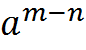 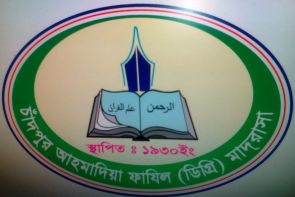 প্রশ্নমালাঃ ৪.১
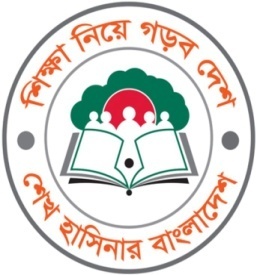 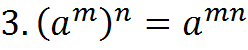 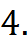 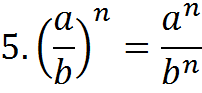 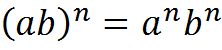 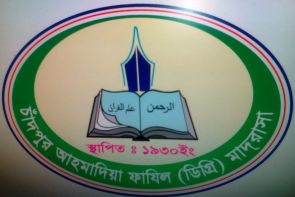 প্রশ্নমালাঃ ৪.১
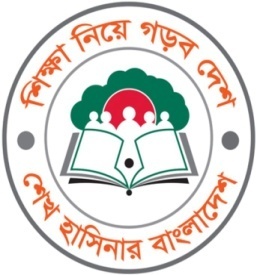 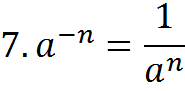 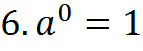 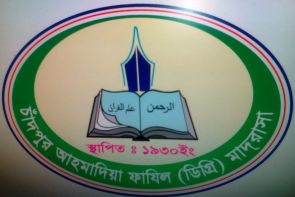 প্রশ্নমালাঃ ৪.১
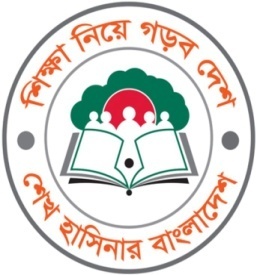 গাণিতিক সমস্যাবলি:
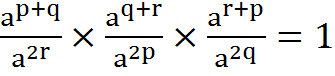 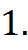 কর,
প্রমাণ
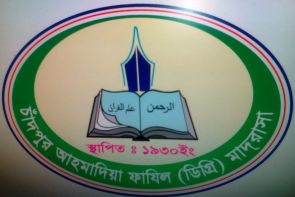 গাণিতিক সমস্যাবলি:
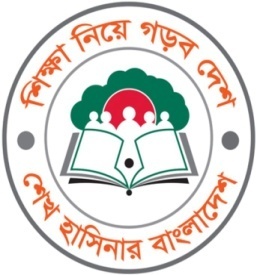 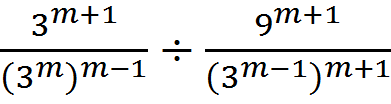 সরল কর:
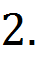 প্রশ্নমালাঃ ৪.১
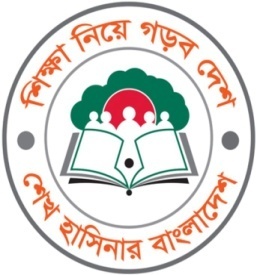 গাণিতিক সমস্যাবলি:
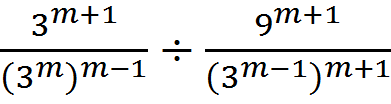 সমাধান:
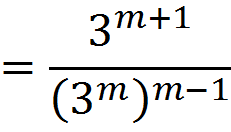 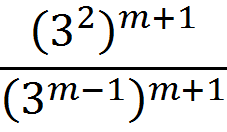 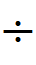 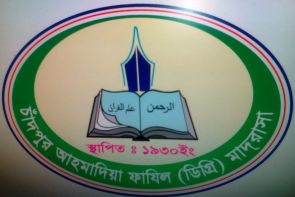 প্রশ্নমালা ৪.১
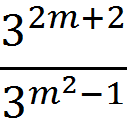 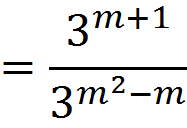 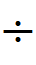 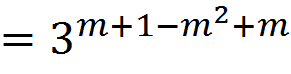 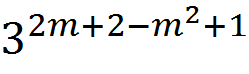 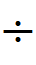 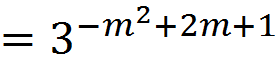 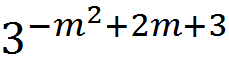 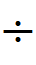 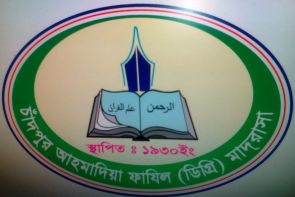 প্রশ্নমালা ৪.১
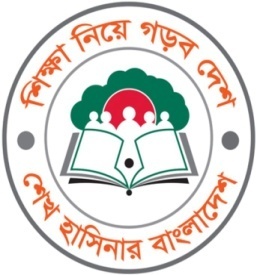 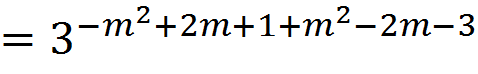 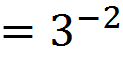 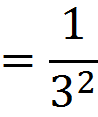 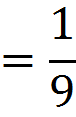 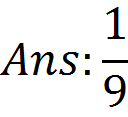 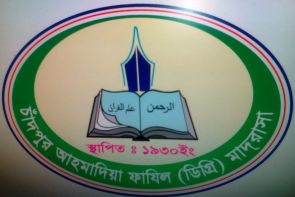 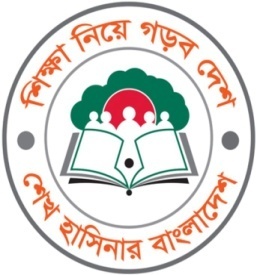 কোন প্রশ্ন?
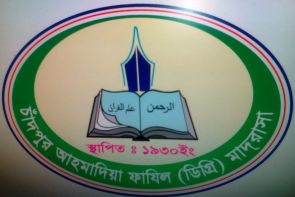 প্রশ্নমালাঃ ৪.১
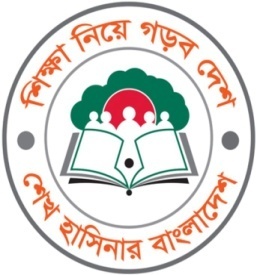 বাড়ির কাজ :
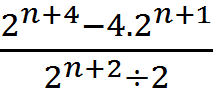 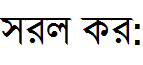 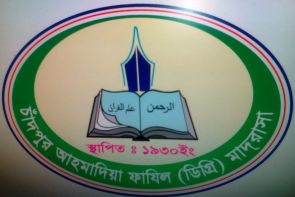 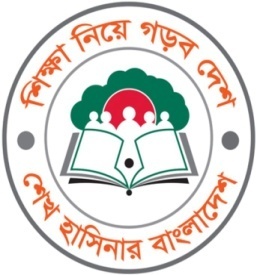 ধন্যবাদ